Faculty Development Workshop – August 20, 2015Professionalism in the workplace
Agenda
Context - why we are here?
Small group discussions
Scenarios
Closing question
Please share 
Imagine yourself at work on a really busy and stressful day.  
How might someone on your team describe you?
Round 1
Why focus on professionalism?
Round 2
How could being more professional change the way we work in a team?
Round 3
What might you need to give up to be perceived as more professional?
How are we as a team not meeting these core competencies?
Small Group ExerciseScenarios
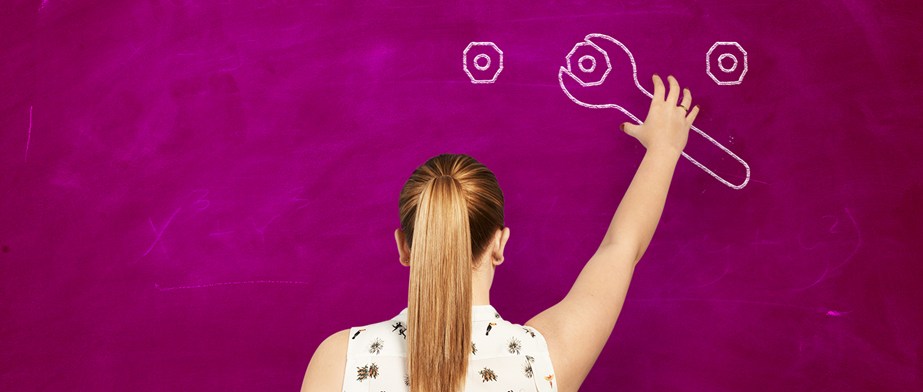 Closing Questions
What is one key takeaway from our time here together?

What might be commit to to better model professionalism for our learners?